A Research Agenda for Scientific Foundations of SecurityDavid EvansUniversity of VirginiaNITRD  Post-Oakland Program25 May 2011
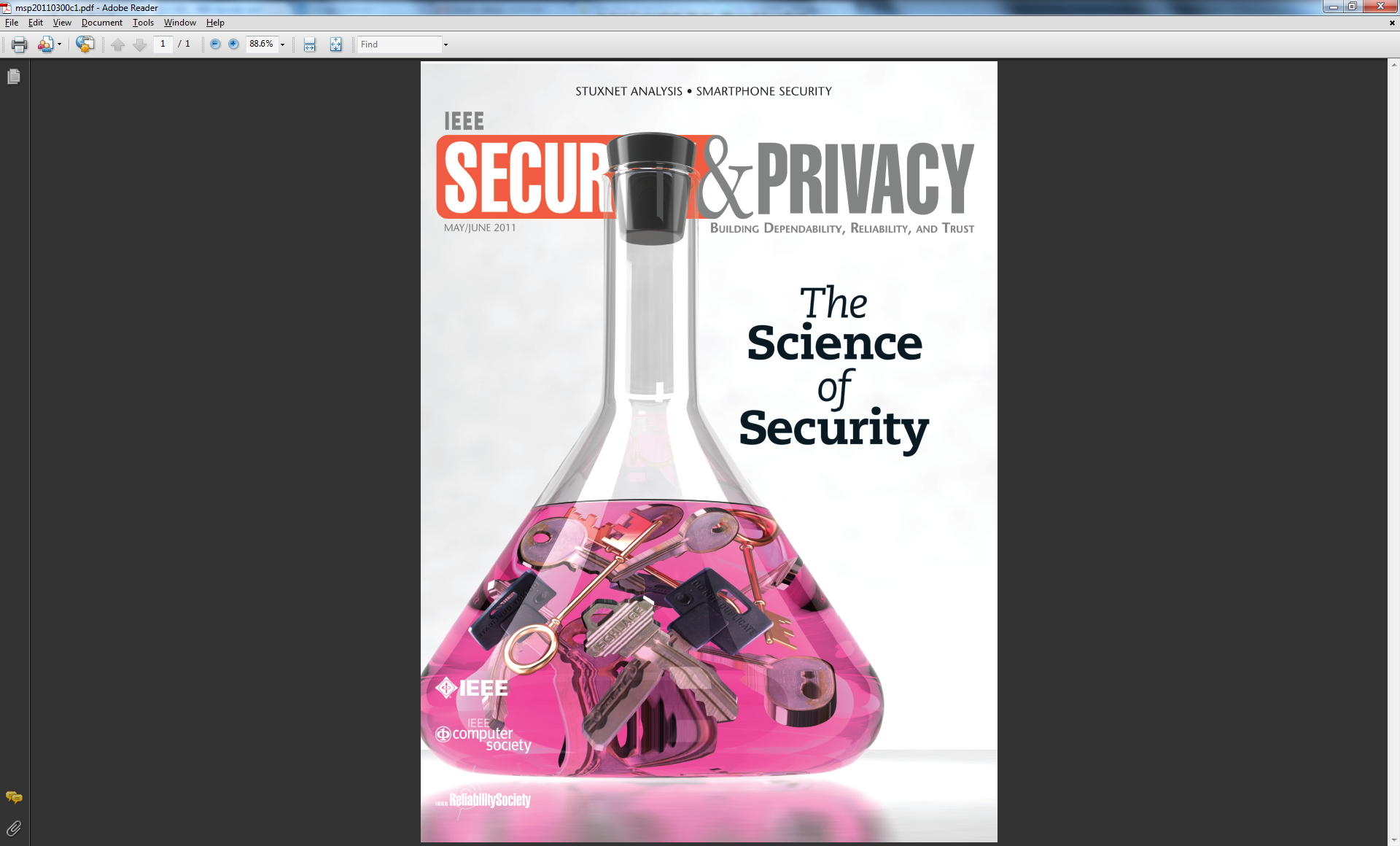 Artwork: Giacomo Marchesi
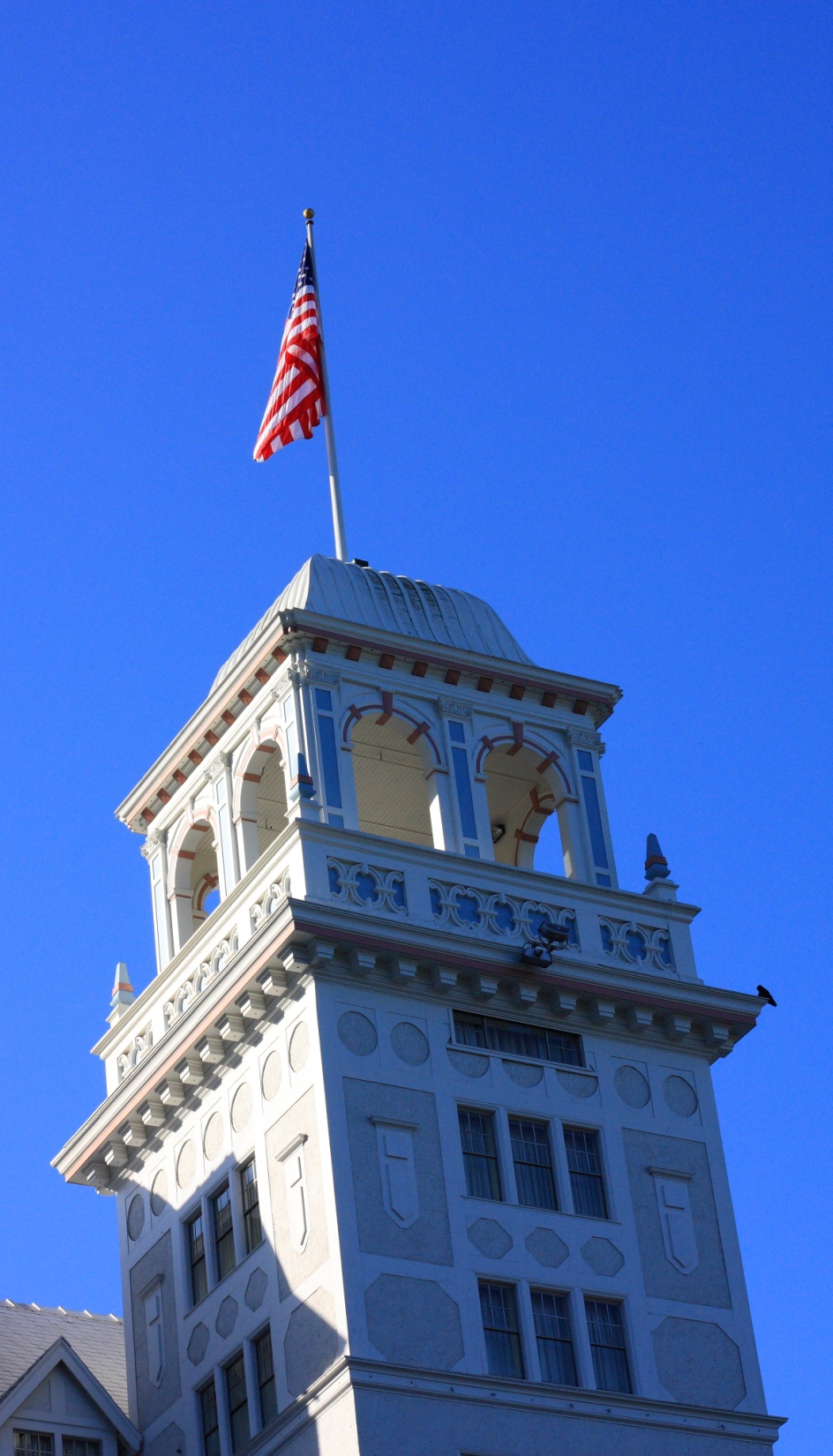 2½ years ago…
NSF/IARPA/NSA Workshop on theScience of Security
http://sos.cs.virginia.edu/
Philosophical Questions (Usually Not Worth Discussing*)
Is there science in computer system security?
Yes, but of course there should be more.
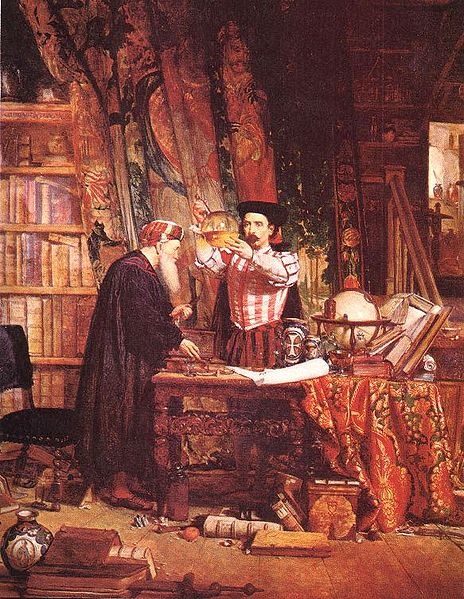 Alchemy (700-~1660)
Well-defined, testable goal (turn lead into gold)

Established theory (four elements: earth, fire, water, air)

Methodical experiments and lab techniques (Jabir ibn Hayyan in 8th century)
Wrong and unsuccessful...but led to modern chemistry.
Realistic Goal?
Can we be a real science like physics or chemistry?
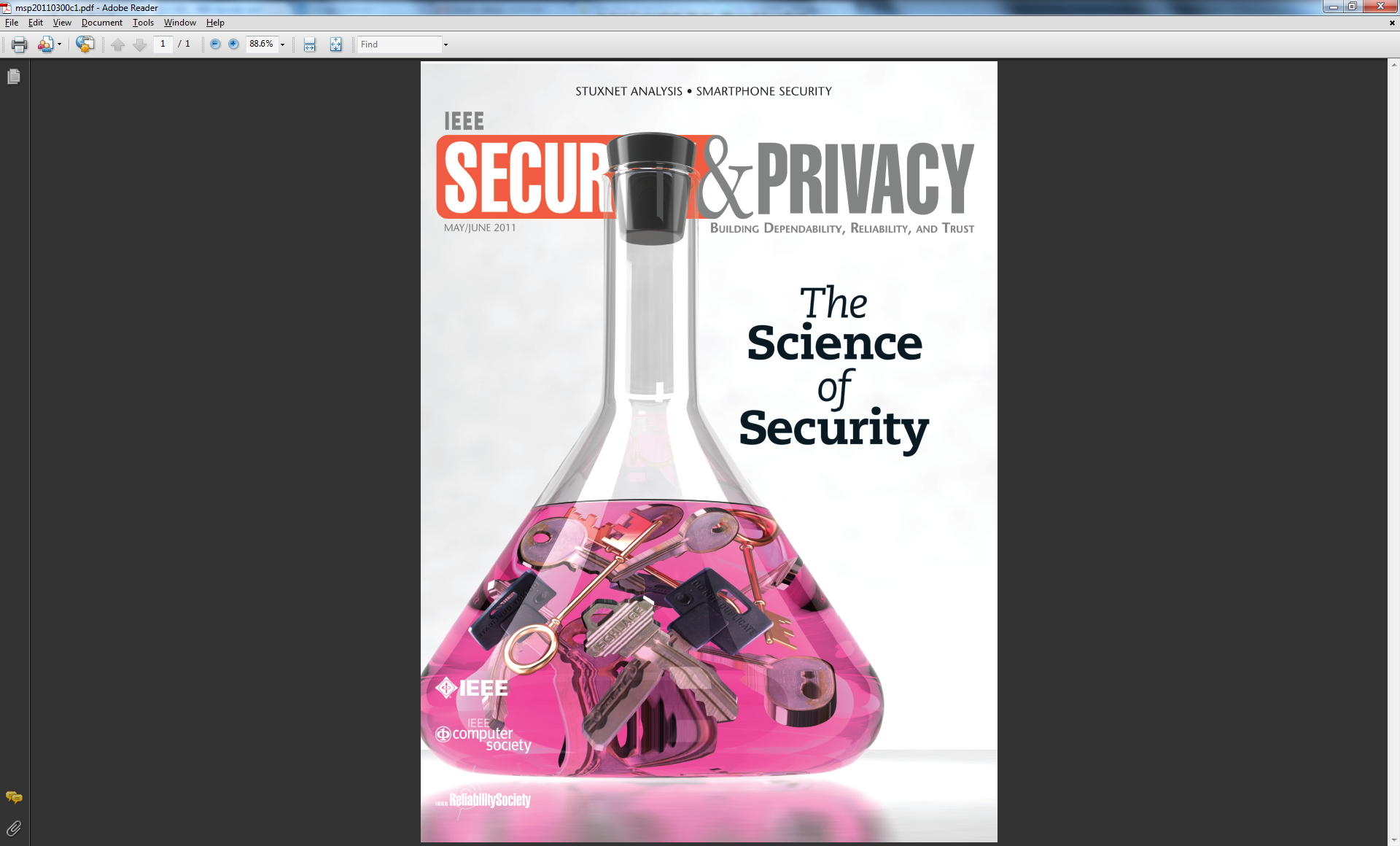 Unlikely – humans will always be a factor in security.

How far can we get without modeling humans?

How far can we get with simple models of human capabilities and behavior?
Some Questions a Science of Security Should Be Able to Answer
Resilience: Given a system P and an attack class A, is there a way to: 
Prove that P is not vulnerable to any attack in A? 
Construct a system P' that behaves similarly to P except is not vulnerable to any attack in A?
Establishing Improvement
	How can we determine if a system Q is “more secure” than system P?
Meaning of “Science”
Systematization of Knowledge
Ad hoc point solutions vs. general understanding
Repeating failures of the past with each new platform, type of vulnerability
Scientific Method
Process of hypothesis testing and experiments
Building abstractions and models, theorems
Universal Laws
Widely applicable
Make strong, quantitative predictions
TrustVisor [McCune et al.]
ConScript [Meyerovich and Livshits]
Outside the closed world: On using machine learning for network intrusion detection [Sommer and Paxson]
USENIX Workshop on Offensive Technologies (WOOT '11) SoK Papers
Citation Count (Google scholar)
Oakland 2010 Papers 	[SoK Papers]
Meaning of “Science”
Systematization of Knowledge
Ad hoc point solutions vs. general understanding
Repeating failures of the past with each new platform, type of vulnerability
Scientific Method
Process of hypothesis testing and experiments
Building abstractions and models, theorems
Universal Laws
Widely applicable
Make strong, quantitative predictions
Experimentation
Security experiments require adversary models
Need to improve adversary models
Coalesce knowledge of real adversaries
Canonical attacker models (c.f., crypto)
Design for reproducibility
meaningfulness and robustness
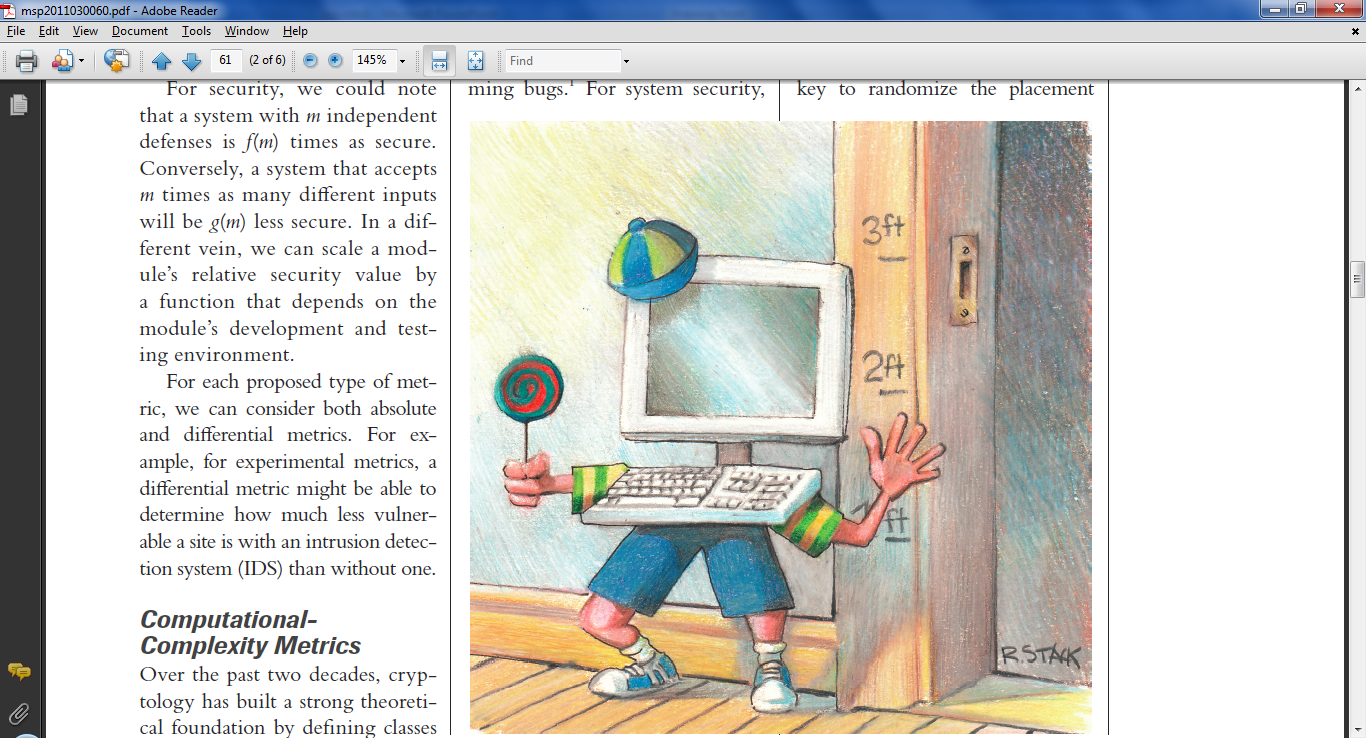 Metrics
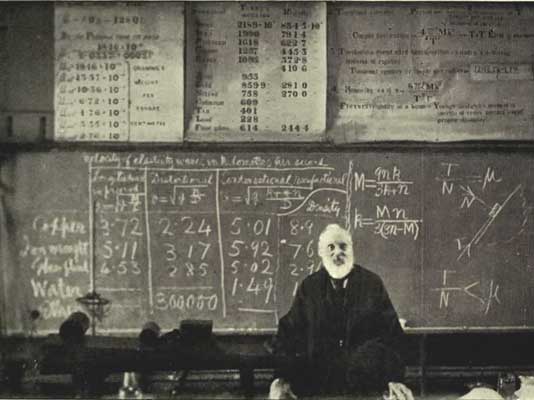 “When you can measure what you are speaking about, and express it in numbers, you know something about it, when you cannot express it in numbers, your knowledge is of a meager and unsatisfactory kind; it may be the beginning of knowledge, but you have scarcely, in your thoughts advanced to the stage of science.”		Lord Kelvin
Large increases in cost with questionable increases in performance can be tolerated only in race horses and [computer security].
Lord Kelvin
Metrics: Promising Approaches?
Comparative metrics	
	Attack Surface [Howard; Manadhata & Wing, TSE May 2011]
Experimental metrics
	more systematic “red team” approaches
Economic metrics
	Active research community; WEIS
Epidemiological metrics
	model spread over network, but need assumptions
Entropy/Computational complexity metrics
	Define attacker search space; automated diversity
Meaning of “Science”
Systematization of Knowledge
Ad hoc point solutions vs. general understanding
Repeating failures of the past with each new platform, type of vulnerability
Scientific Method
Process of hypothesis testing and experiments
Building abstractions and models, theorems
Universal Laws
Widely applicable
Make strong, quantitative predictions
Formal Methods and Security
Lots of progress in reasoning about correctness 
Systems fail when attackers find ways to violate assumptions used in proof
Need formal methods that make assumptions explicit in a useful way
Combining formal methods with enforcement mechanisms that enforce assumption
Degabriele, Paterson, and Watson. Provable Security in the Real World. 
[in IEEE S&P Magazine SoS issue]
(Loosely) Due to Fred Chang
Formal Methods vs. Complexity
Pessimist’s View
Complexity
Deployed Systems
Formal Techniques Capability
2011
Time
(Loosely) Due to Fred Chang
Formal Methods vs. Complexity
Optimist’s View
Complexity
Deployed Systems
TCB of Deployed
Formal Techniques Capability
2011
Time
Formal Methods Approaches
Refinement: Can we develop refinement approaches (design → ... → implementation) that preserve security properties the way they are used to preserve correctness properties now?
Program analysis: What security properties can be established by dynamic and static analysis?  
	How can computability limits be overcome using hybrid analysis, system architectures, or restricted programming languages?
Summary
Systematization of Knowledge
Ad hoc point solutions vs. general understanding
Repeating failures of the past with each new platform, type of vulnerability
Scientific Method
Process of hypothesis testing and experiments
Building abstractions and models, theorems
Universal Laws
Widely applicable
Make strong, quantitative predictions
Valuable and achievable: need the right incentives for community
Progress in useful models; big challenges in constructing security experiments
Uncertainty if such laws exist; long way to go for meaningful quantification.
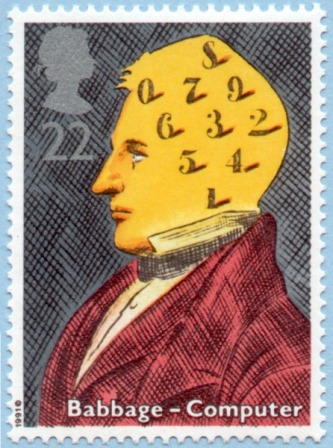 “In science there is only physics; all the rest is stamp collecting.” 	Lord Kelvin
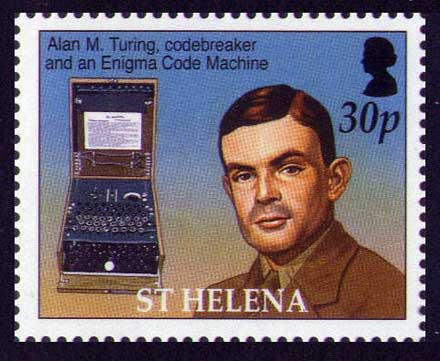 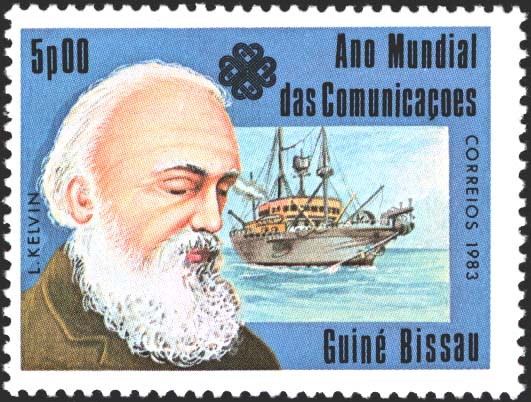 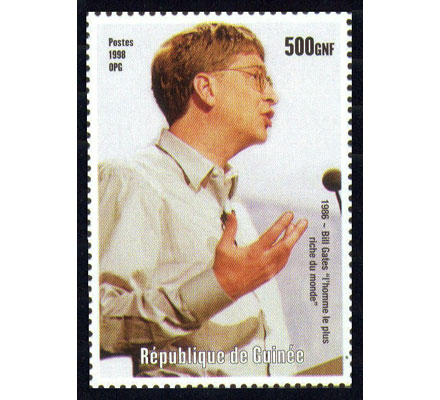 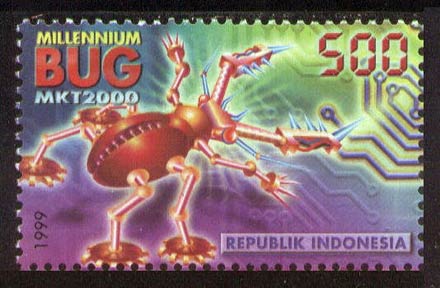 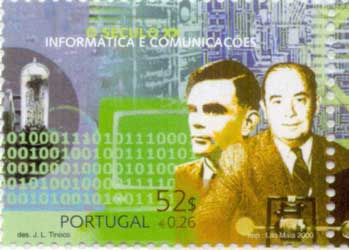 David Evans
http://www.cs.virginia.edu/evans